Making Ce₂Ge₂Mg
Catie Robinson 

Brennan Arnold, Santosh Bhusal, Liam Scanlon, Bill Gannon
Quantum Spin Liquids
Disordered ground state of magnetic moments 
Superposition of multiple singlet states
Studied for their use with quantum information
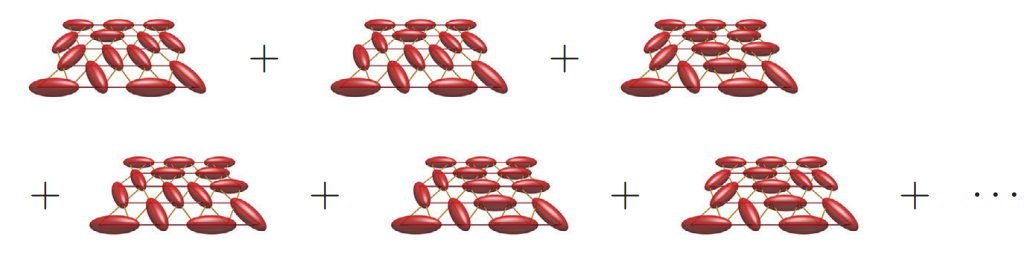 Lucile Savary and Leon Balents 2017 Rep. Prog. Phys. 80 016502
[Speaker Notes: Ok so a quantum spin liquid is a disorder ground state of magnetic moments. In general these things are just cool but people want to study them for their potential use in quantum information 
So if we want to study quantum spin liquids y r we making CeGeMg??? 
MAgnaetic ground state in an irl material]
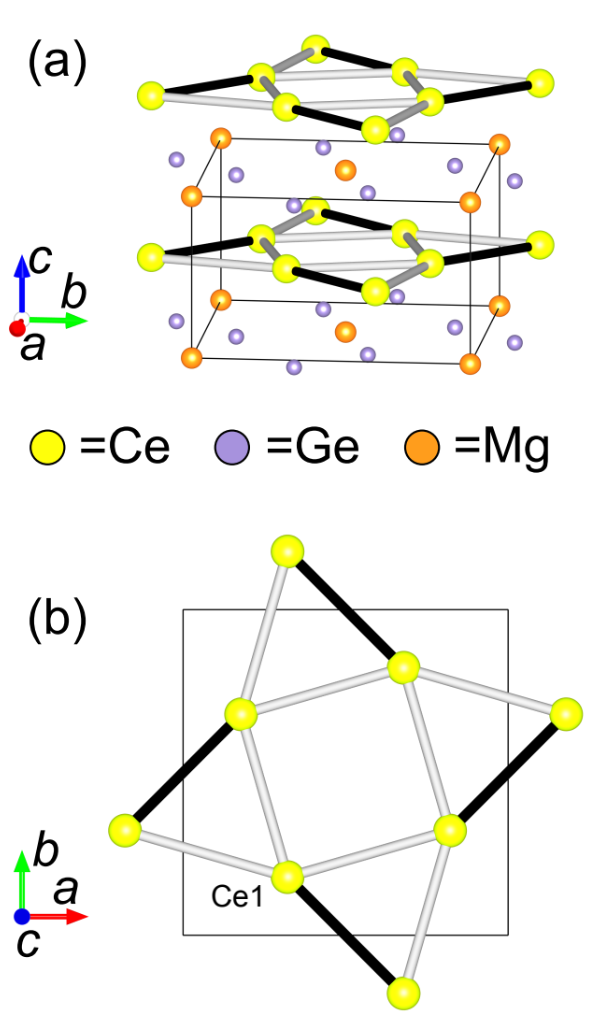 Why Ce₂Ge₂Mg?
Part of greater family of metallic materials - R₂T₂X  
The R’s of these sit in a crystal lattice that can host a QSL 
Yb₂Pt₂Pb has similar magnetic excitations necessary for QSLs
W. J. Gannon et al…
[Speaker Notes: Greater family each made of 2 parts rare earth metal, 2 parts transition metal, and 1part main group element should I just put htat part in YB.. has the 1 dimensional version of the magnetic excited states necessary in quantum spin liquids]
Magnetic Phase Diagrams

             Ce₂Ge₂Mg 										Yb₂Pt₂PB
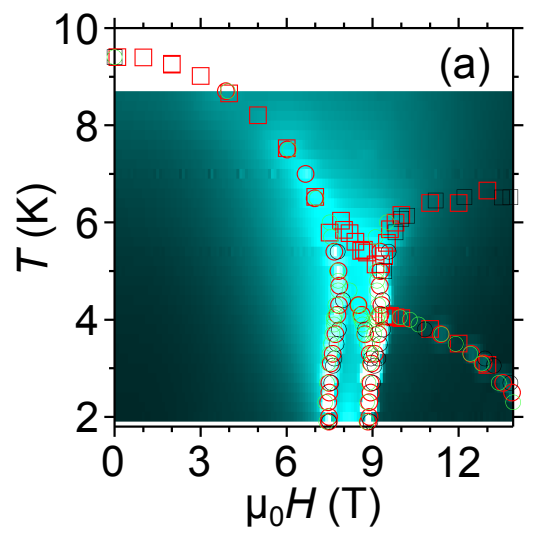 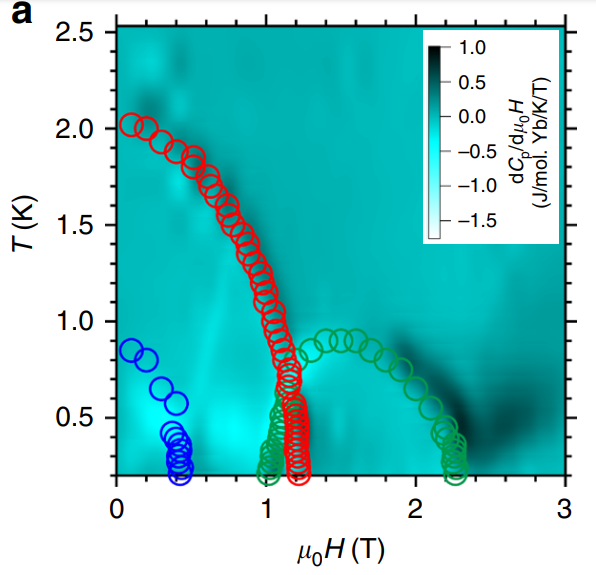 W. J. Gannon et al…
Gannon, W.J., Zaliznyak, I.A., Wu, L.S. et al….
[Speaker Notes: Color is specific heat shapes manetizations and resistance 

So we want to make CEGE MG because it has this crystal lattice and looks a lot like this substance with similar excitations]
Flux Method
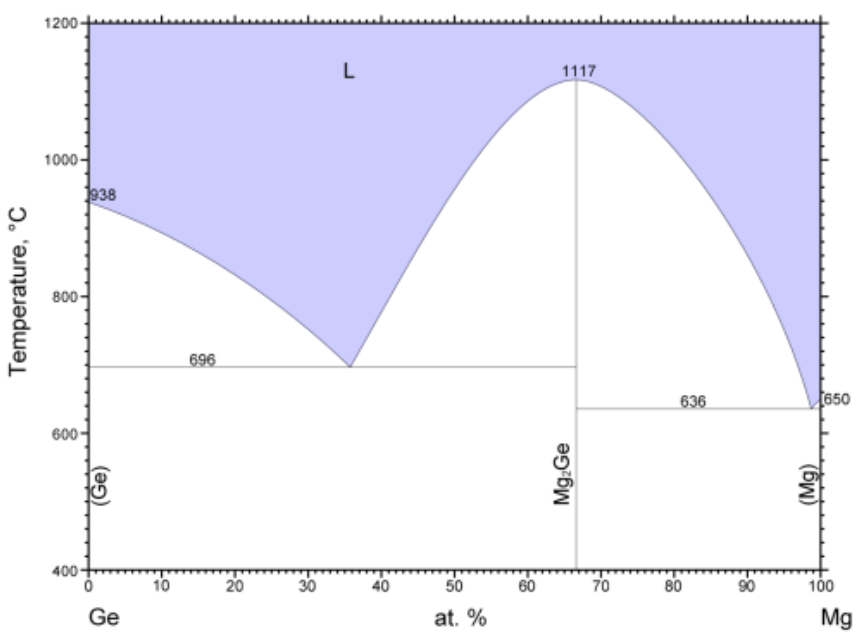 Like sugar Crystals
Melt elements of material in  a solvent and let them crystalize slowly as they cool 
Elements are proportioned and heated based on previous trials analyzing the binary phase diagrams
Binary Alloy Phase Diagrams, II Ed., Ed. T.B. Massalski,1990,2,,1961-1964,Nayeb Hashemi A.A., Abbaschian G.J., Clark J.B.
[Speaker Notes: First point 
Second point then “if we take a look at these phase diagrams we see that in a magnesium rich solution with thismuch Ce and thisMuch Ge we get this kind of compound and then they worked it all ou until they found proportions that worked well, similarly the cooling of the solution form the certain temperatures also affectswhat is formed]
Issues
Have to use a magnesium as the flux solvent
But magnesium has a high vapor pressure 
Must contain sample in strong material to hold the pressure 
Done successfully in Gannon’s lab with tantalum tubing
Can we make it with the much cheaper niobium tubing???
[Speaker Notes: Previous eperiemnts have shown that the only effective way of making this material is with a magnesium flux The whole flux system must be contained in a material strong enough that the magnesium vapor can create enough pressure to keep liquid magnesium]
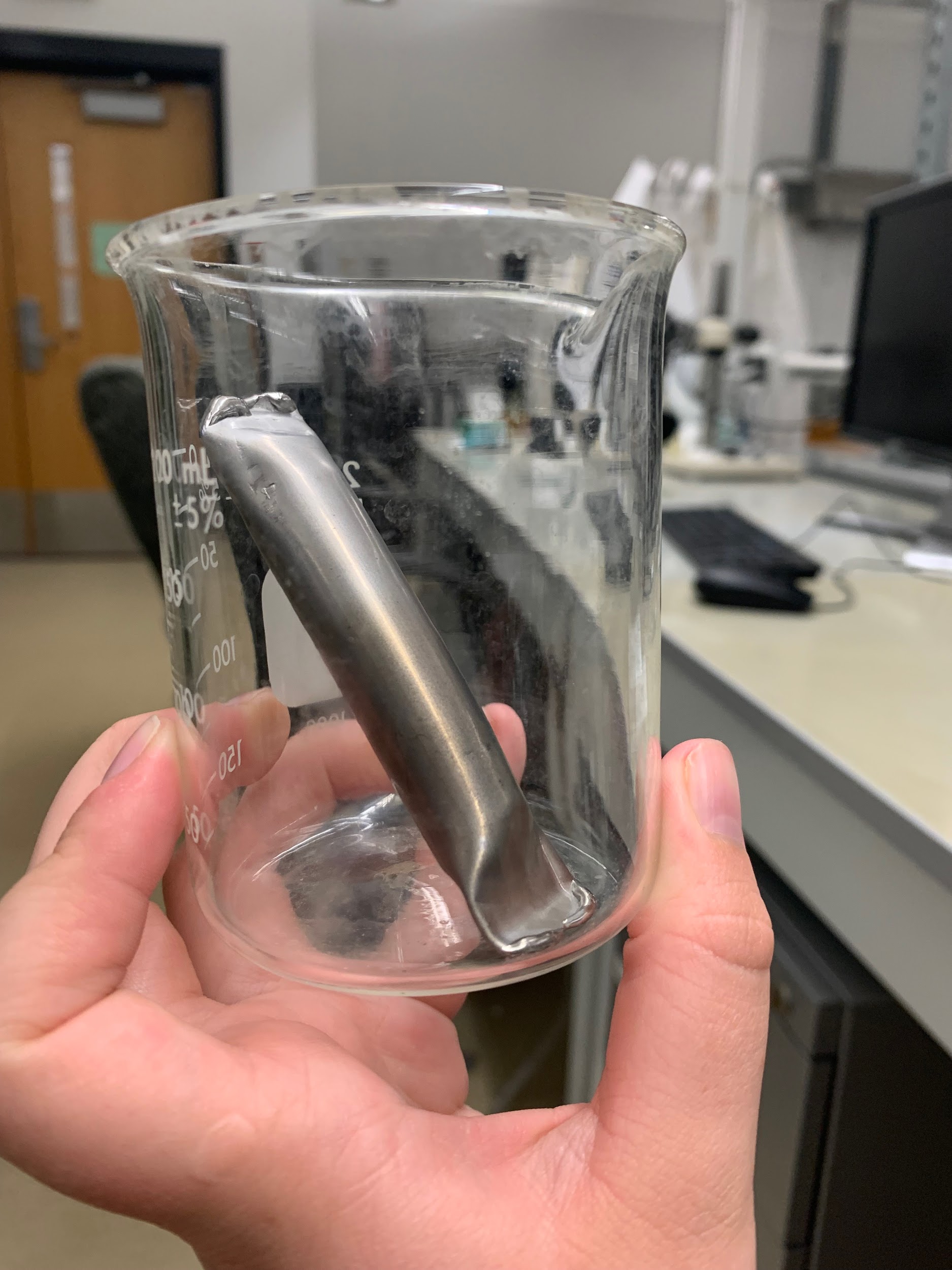 Prepping the samples
Prepared two samples of    Ce Ge and Mg with proportions 8.54 : 1.06 : 90.82
Sealed it all in a niobium tube with a clamp and arcmelter
Seal the tube in a quartz tube for a controlled atmosphere
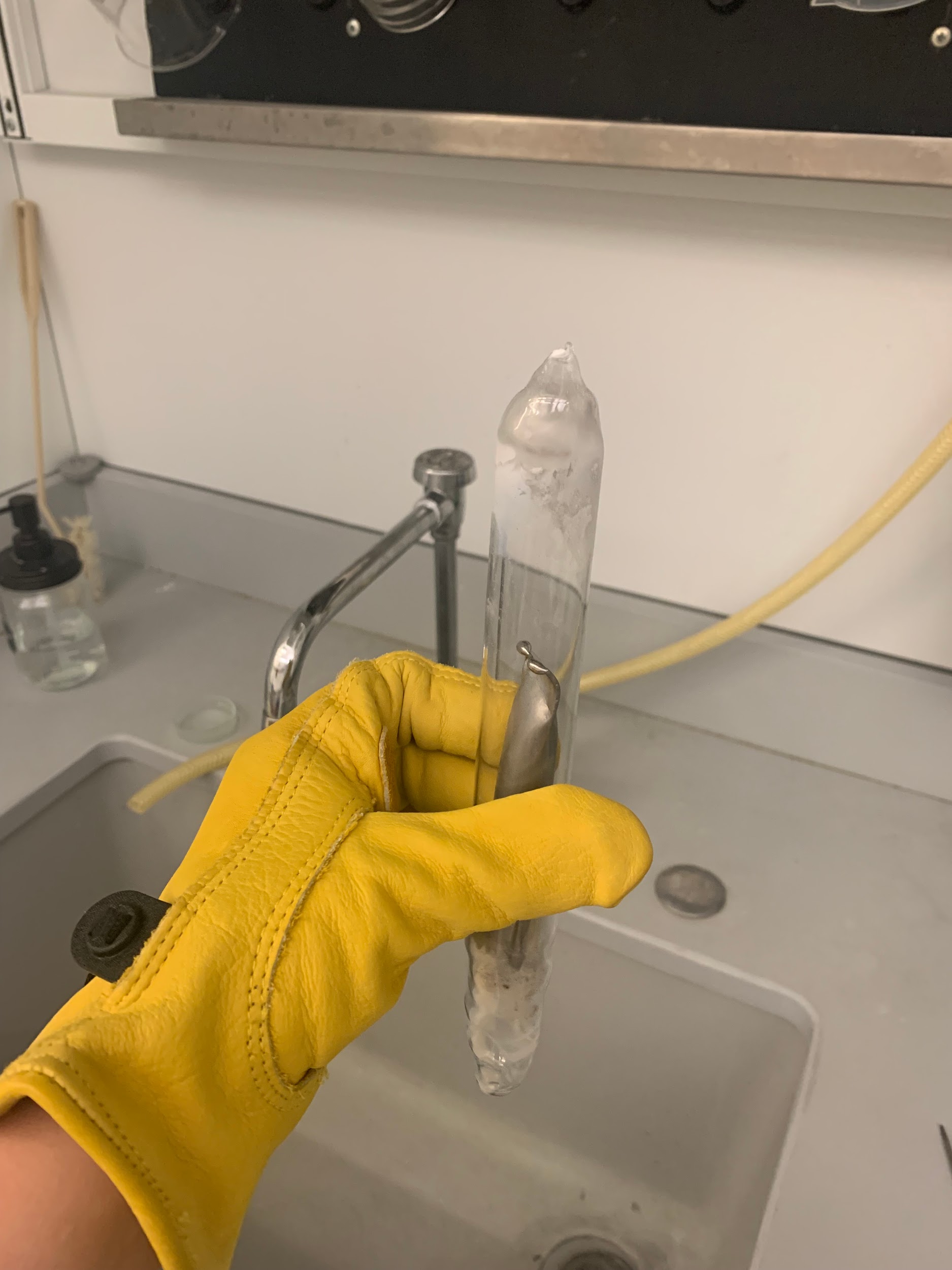 [Speaker Notes: Prepped the samples “we can see that theres a lot more magnesium beccasue that what is acting as our flux 
Sealed in tube where I Broke the arcmetler three times in hte process 
Sealed tube in quart tube which when I wasn’t breaking the arcmelter is where I spent a lot of time just practicing the glassblowing]
In the furnace
Put it in the furnace 4 hrs to heat up to 1050° C and then soak at 1050° pulled out at 750. 
Took it out early because we heard noises 
Little noises are normal 
Mainly a test to see if the niobium could handle getting up to those temperatures
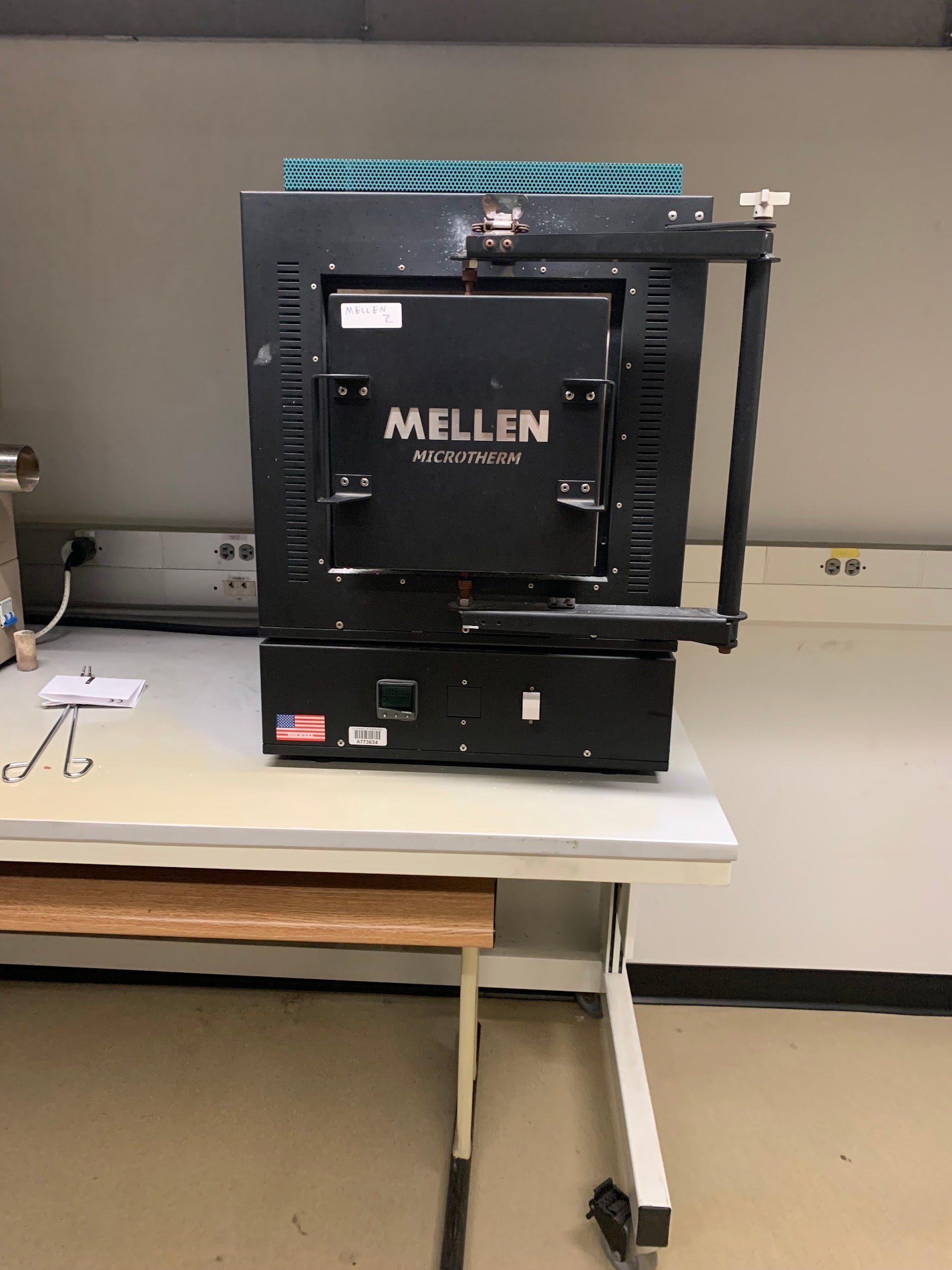 Sample Temperature over time
1050°C
soaking
Removal
cooling
4hrs
heating
760°C
152hrs
4hrs
Out of the furnace
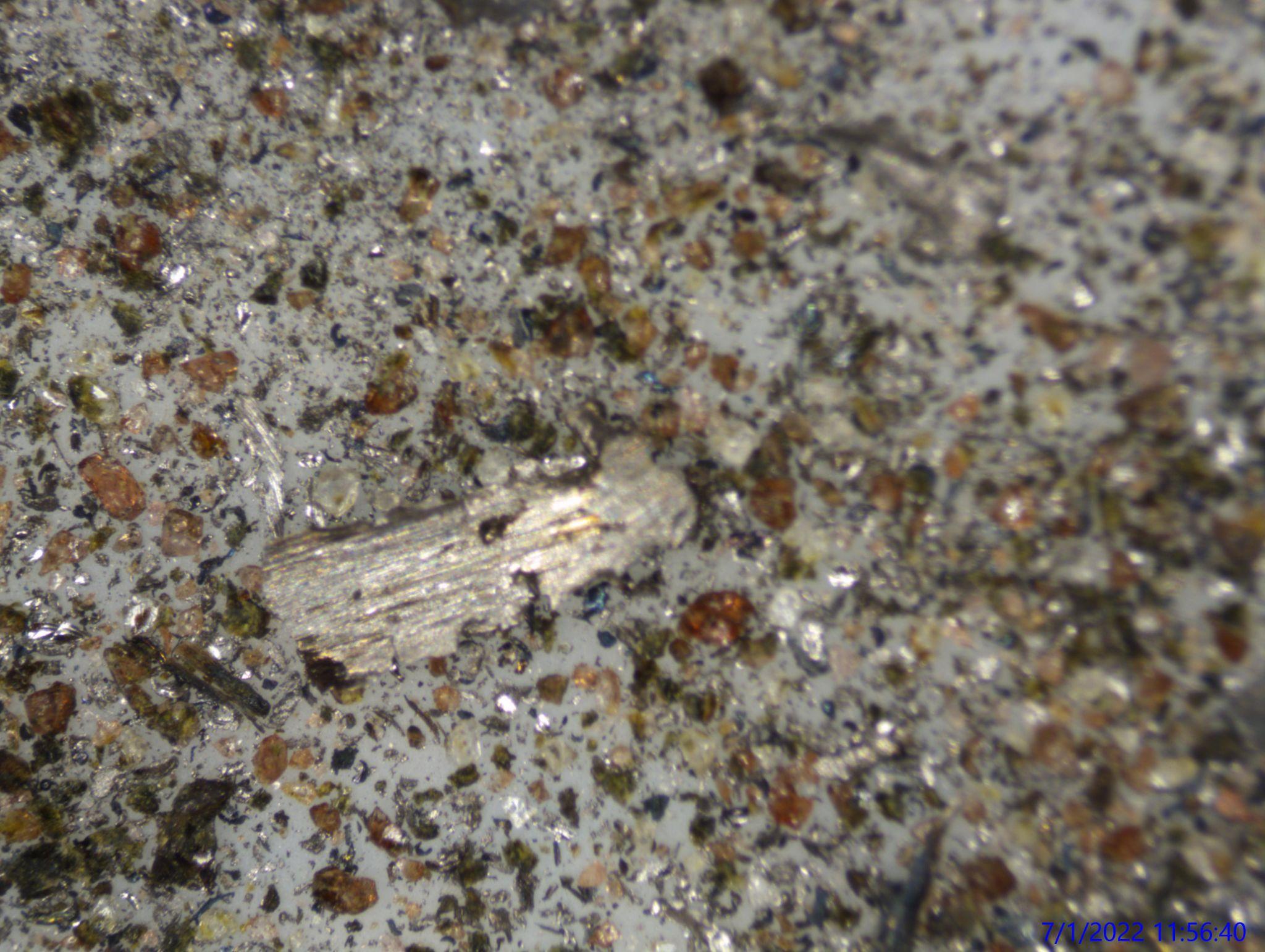 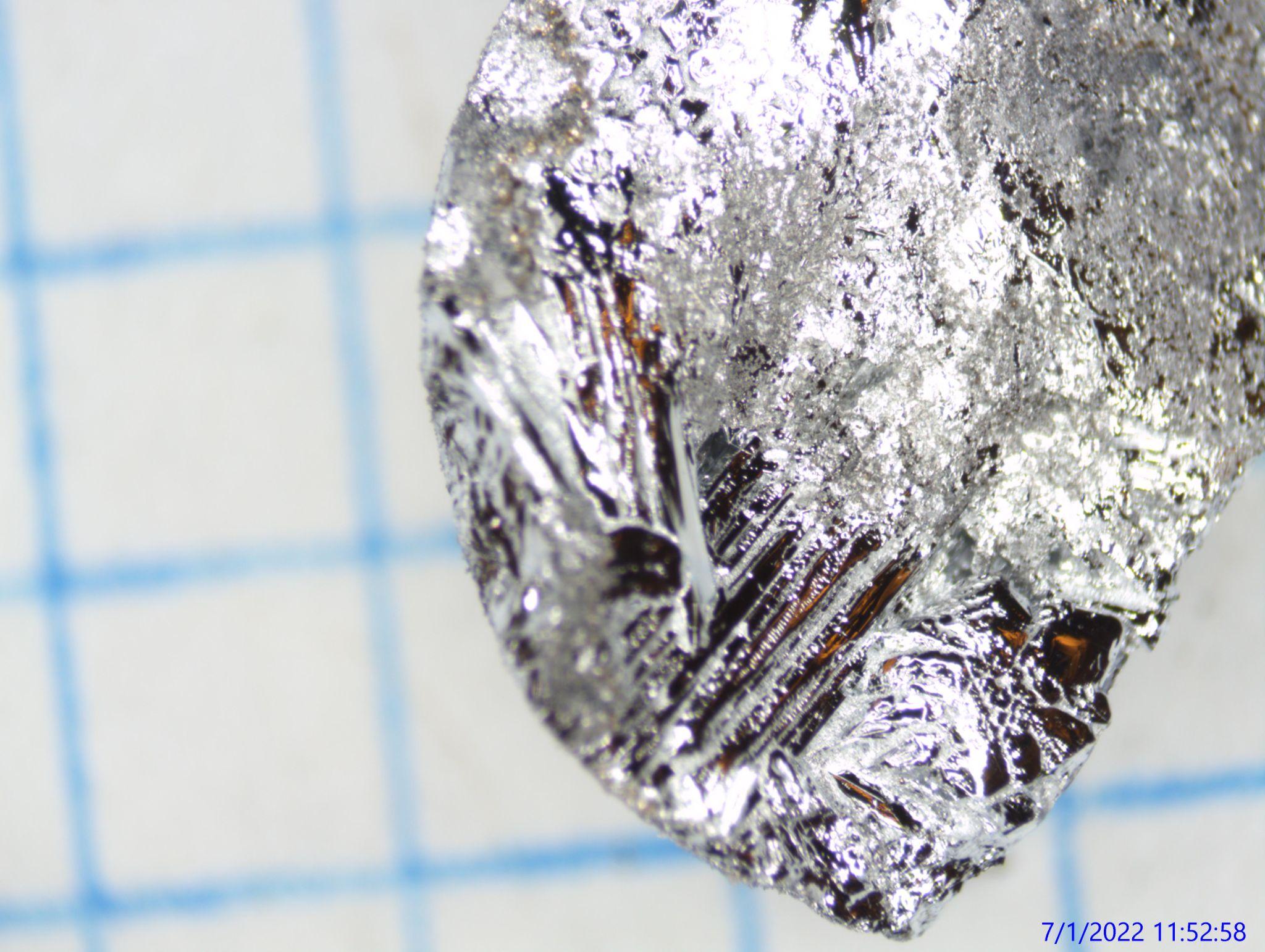 Pics pics pics
[Speaker Notes: Kinda crystalline already 
Weird powder in the crucible]
What we’ll do next
Use Scanning Electron Microscope for Energy-Dispersive X-ray spectroscopy to examine the composition and find any niobium contamination in our sample 
Repeat the heating process on the other sample to make crystal 
Use x-ray diffraction to study the structure of the crystal
Summary
Making Ce₂Ge₂Mg to study quantum spin liquids
Making it using the flux method in a niobium tube
We’ve prepared heated one test sample in the furnace
We’re now looking at the composition of the sample
Thank you :)
[Speaker Notes: Go over this then 
Before we talk about CEGEMG, we need to talk a little obout these things called quantum spin liquids’]
The other phase diagrams
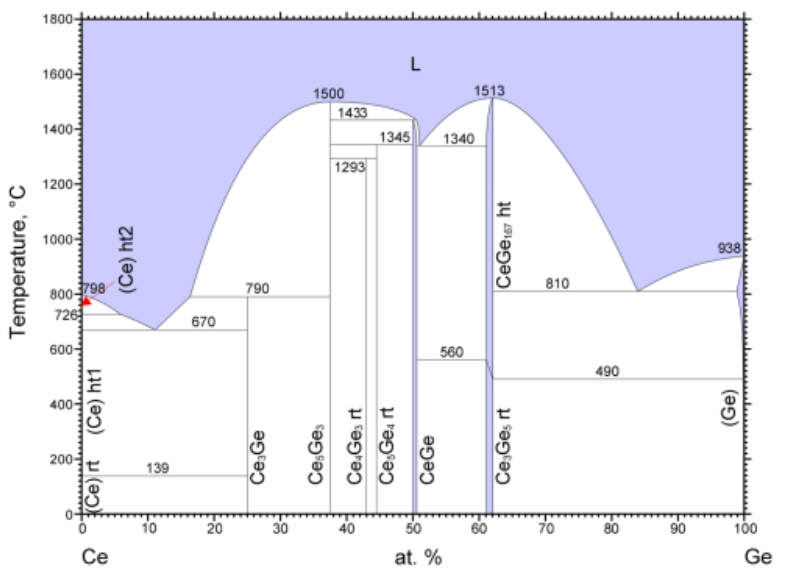 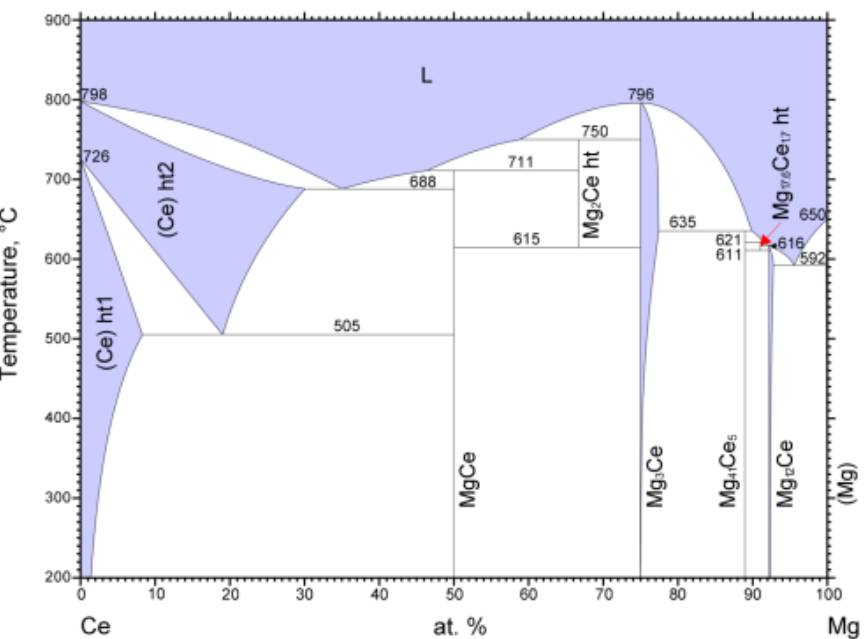 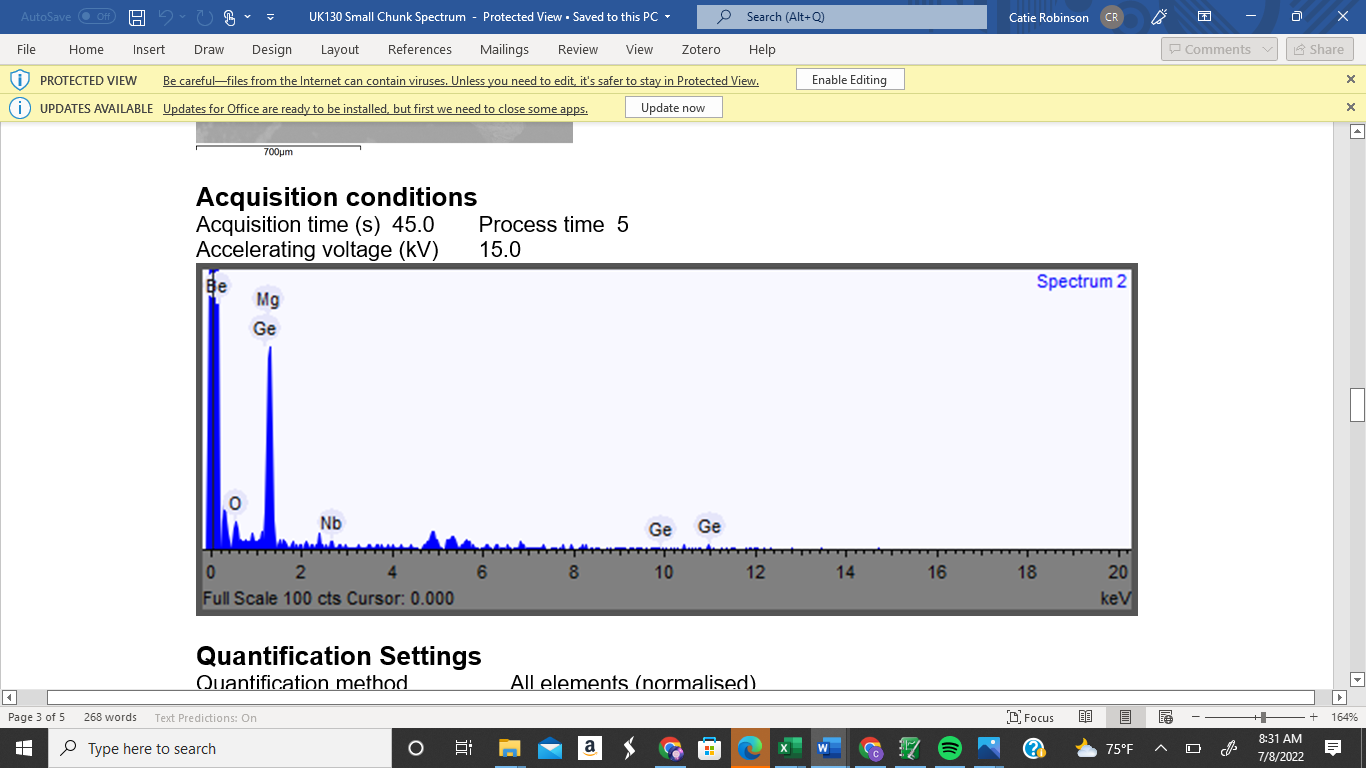 Outline
Why Ce₂Ge₂Mg

How are we gonna make it 

What have we done so far

What were about to do
[Speaker Notes: Go over this then 
Before we talk about CEGEMG, we need to talk a little obout these things called quantum spin liquids’]